HSP- Silicon waveguide process development

 6 splits.
 Three different tools to deposit/grow oxide hardmask for waveguide definition i.e. Tystar oxidation furnace, Sputter4 AJA, Plasma-Therm PECVD.
 Two different resist recipes. SPR955-0.9um and CEM+SPR955-0.9um
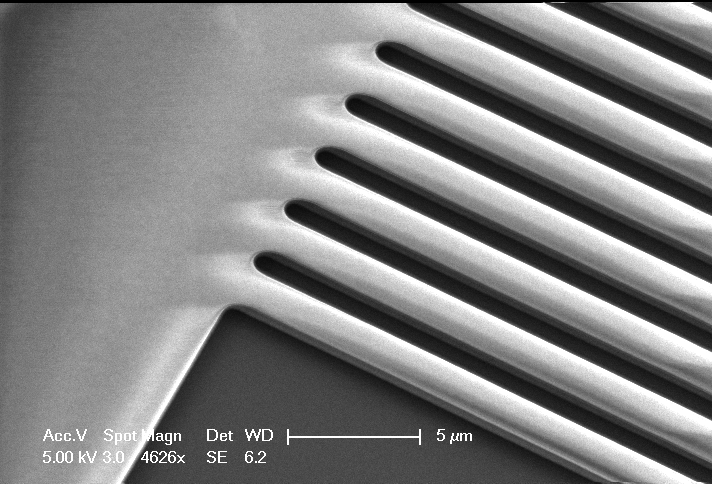 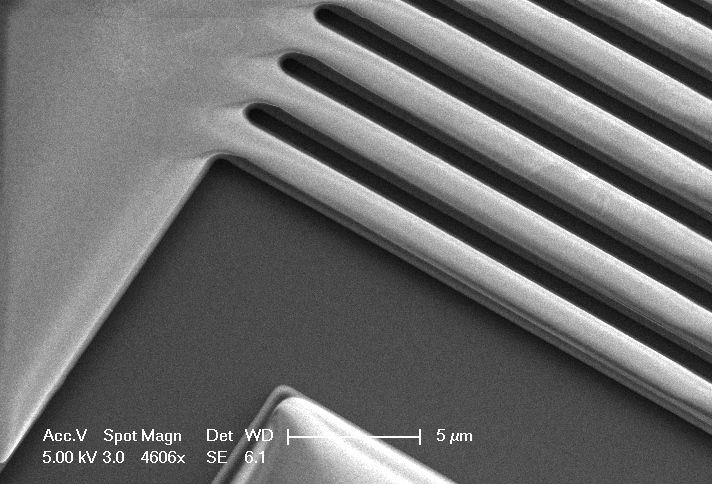 PECVD
Sputter
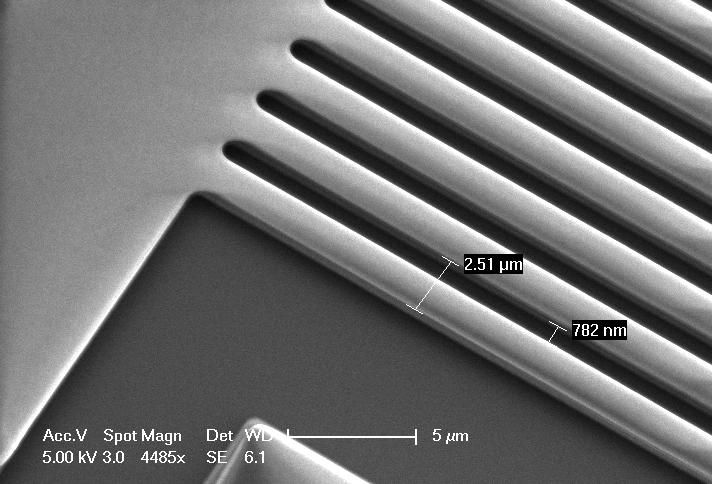 With CEM
Thermal
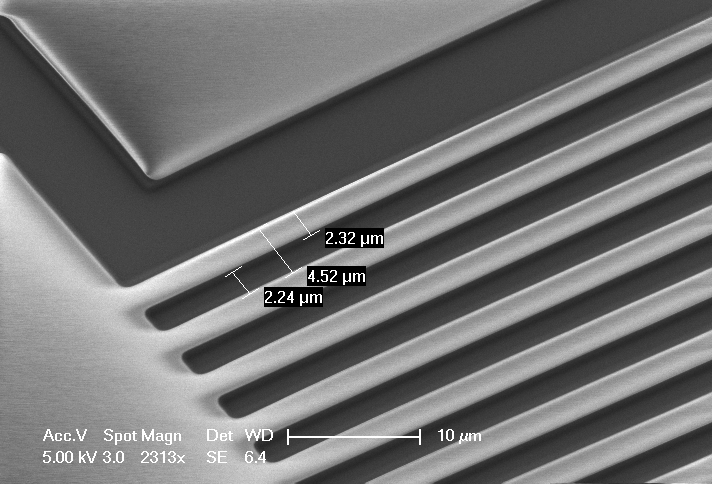 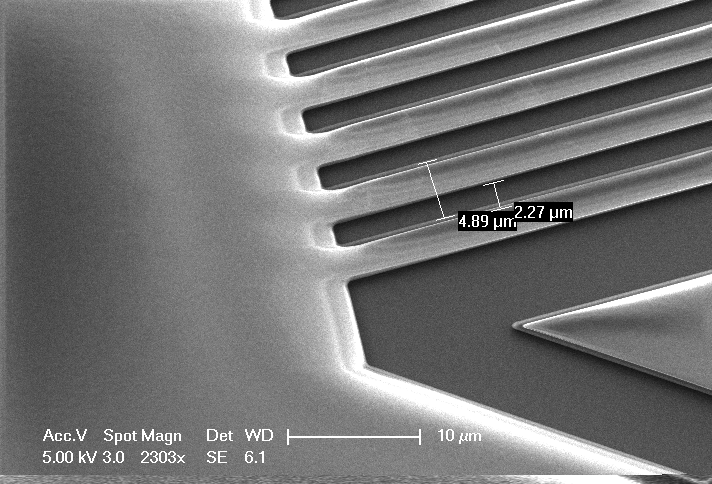 PECVD
Sputter
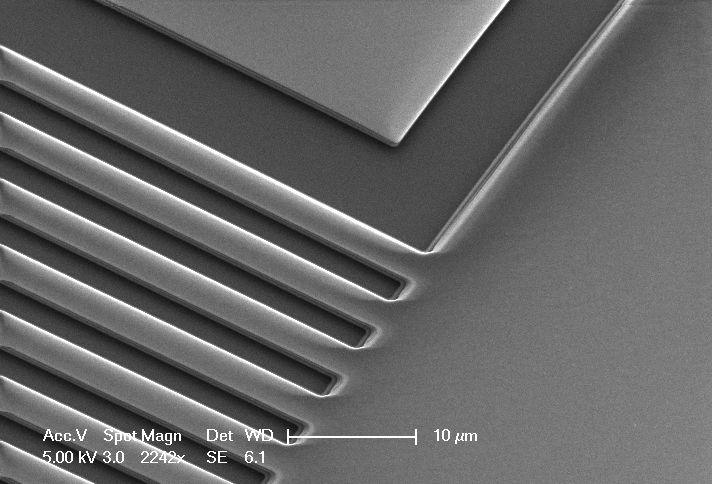 With CEM
Thermal
Without CEM
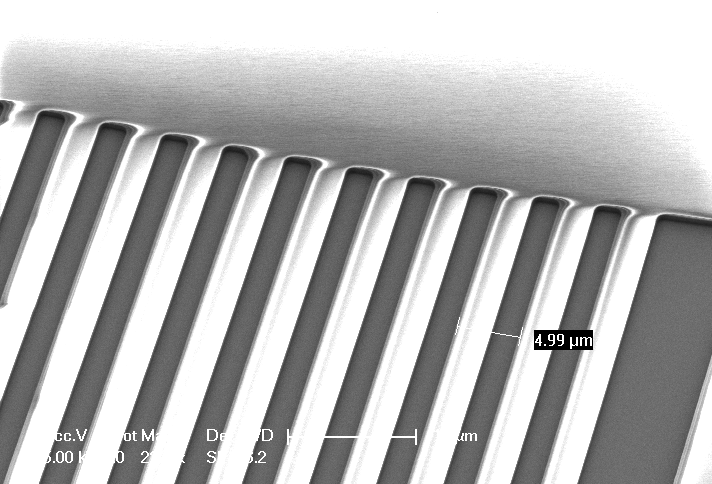 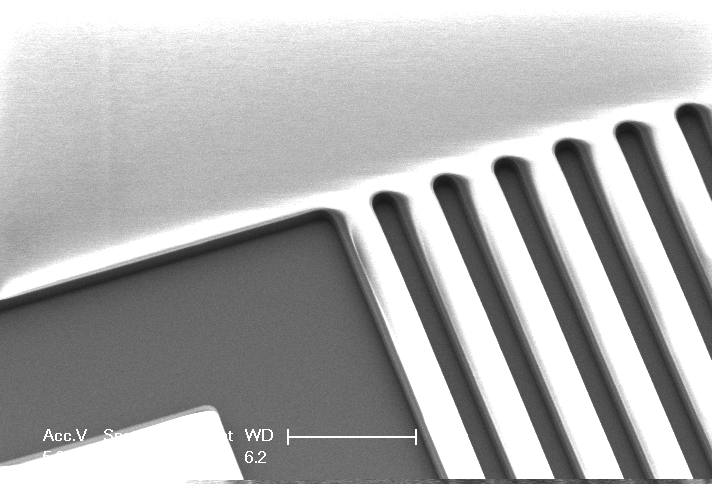 PECVD
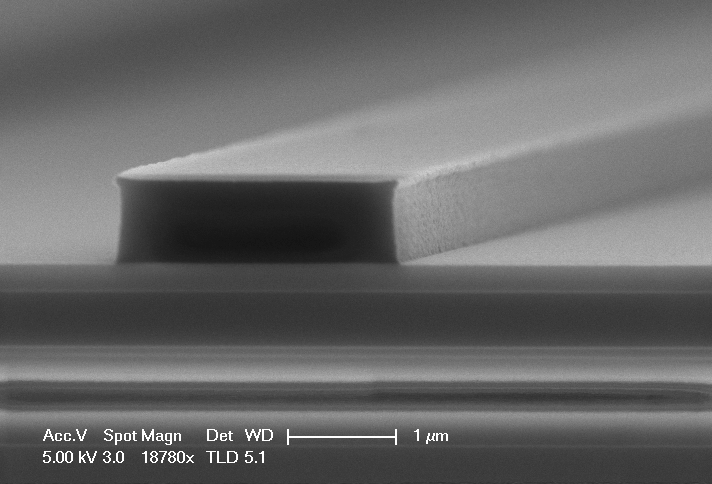 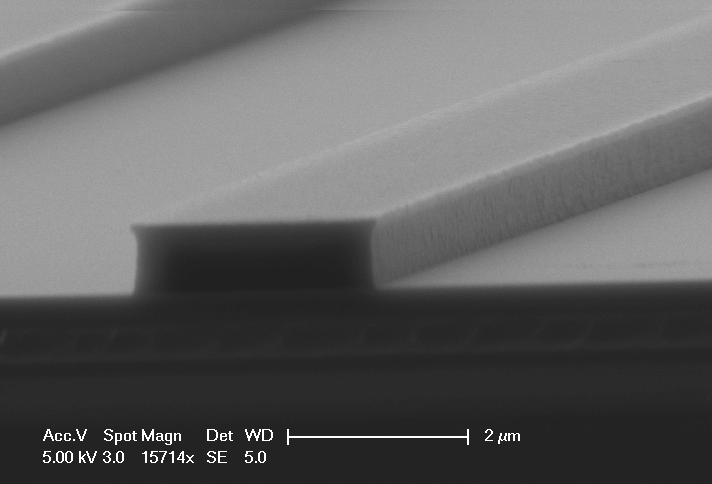 PECVD
Sputter
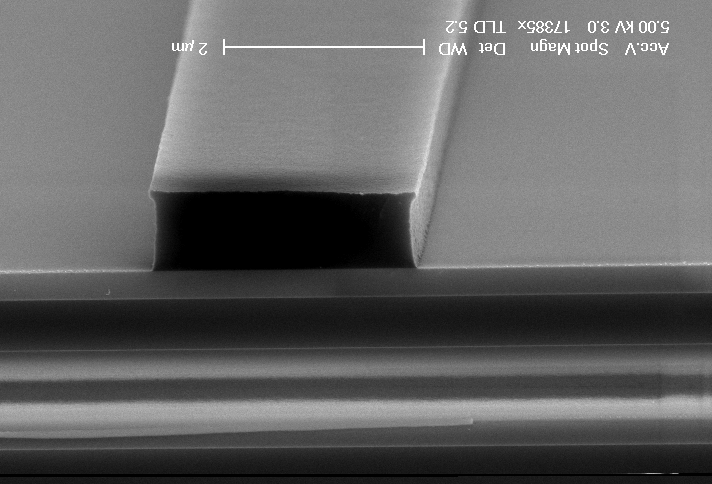 With CEM
Thermal
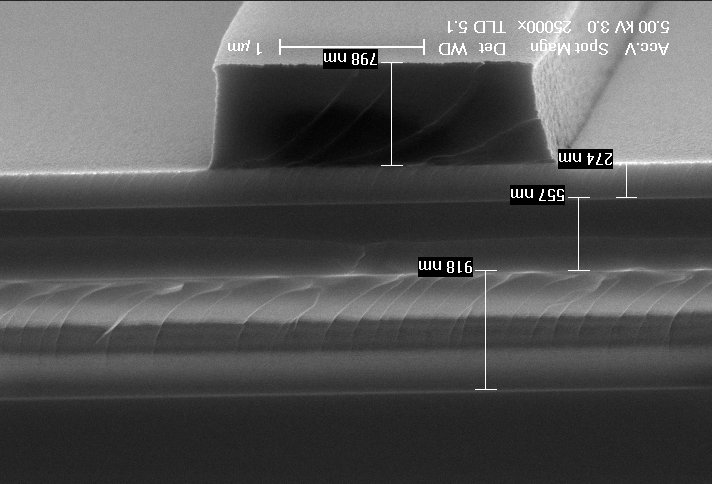 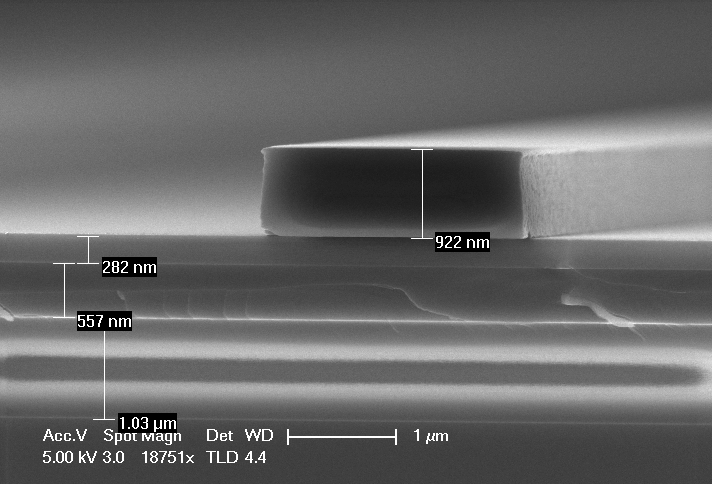 PECVD
Sputter
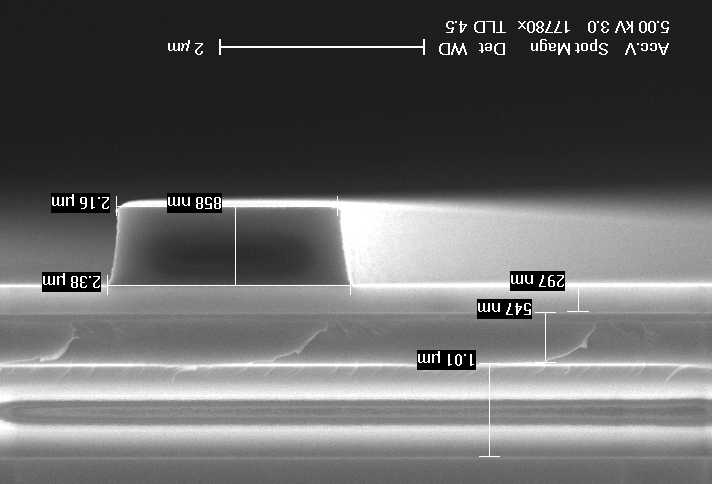 Without CEM
Thermal
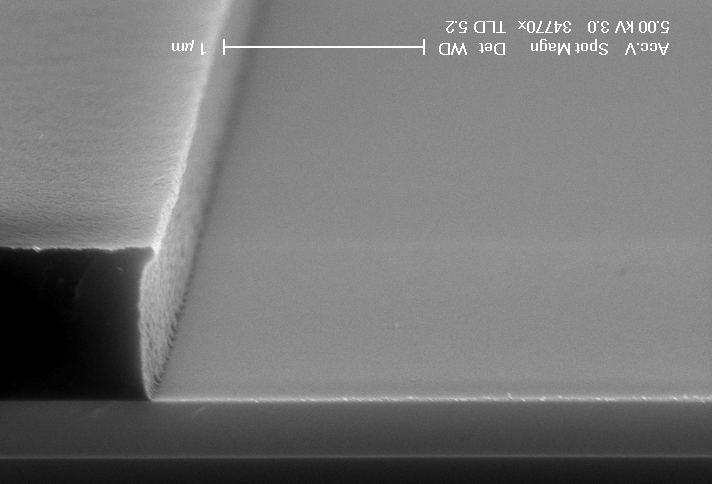 CEM - Thermal
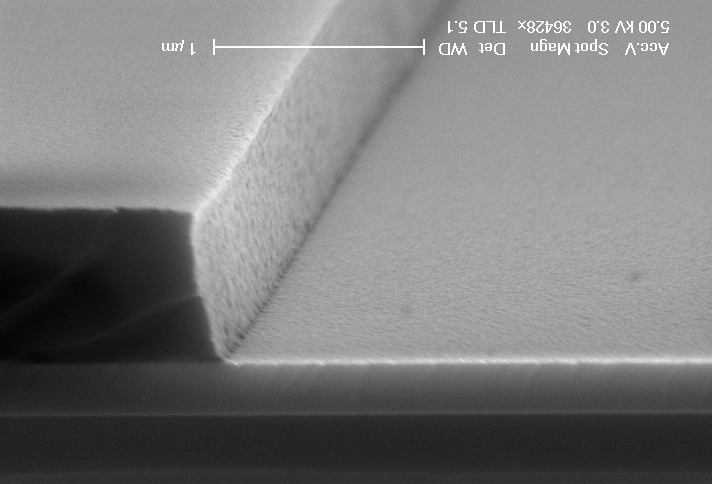 No CEM - PECVD
SUMMARY

 Accuracy – Sputter(~5nm)>PECVD(10-15nm)>Thermal- dry(10-20nm).
 Marginal(sputter) to no difference between various oxides. (Slide 4/5)
 CEM has very good sidewall angle. (Slide 4/5)
 Sidewall roughness, CEM = No CEM. (Slide 6)
 CEM removes the constraint on design for overdose.
 CEM leaves the oxide surface marginally cleaner. (Slide 6)
 CEM process introduced tiny particles(streaks), or I am sloppy as a first timer, as all Coldren group students do not have a problem at all.